Introduction
Information management and security 
UFCFHU-30-2

Level 5

30 Credits
Information management and security Week 2
Intro
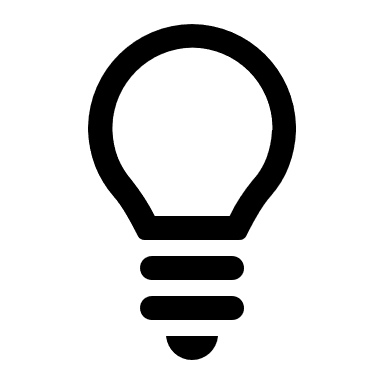 Monday
01
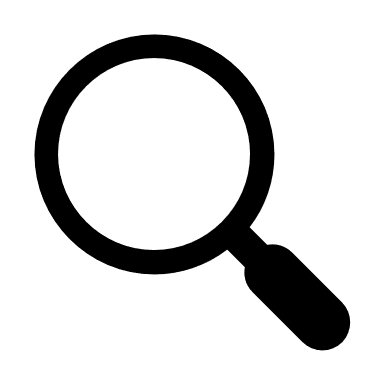 02
Wednesday
03
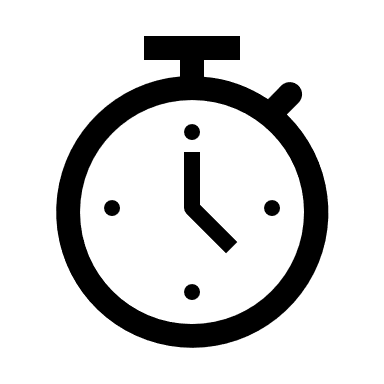 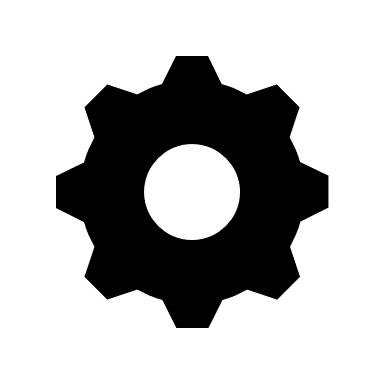 04
Tuesday
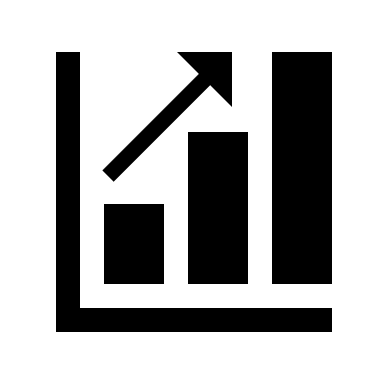 05
06
Thursday
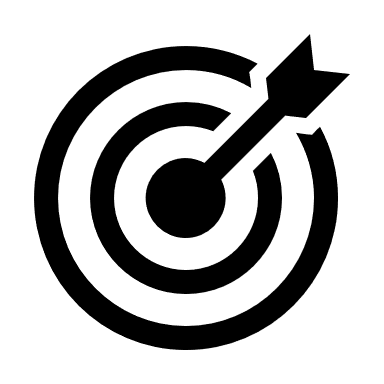 Friday
Today
Today we are going to begin working on the first assignment for this module
Dates
Issued today, Friday 16th December

Presentations to be delivered on Monday 23rd January
What you need to do
An information security plan is a documentation of a firm's plan and systems put in place to protect personal information and sensitive company data. You are to analyse your company and determine the risks your company faces. Create a security plan for the organisation. When developing your plan, bear in mind that Information Security is made up of a number of technical, operational and management components, in various layers, all working in coordinated and integrated processes. 

Depending on the size and nature of your organisation the plan may be for:
The whole organisation
A department
A significant project within the organisation

Deliver a presentation (30 minutes) of an information security plan for your organisation.
Your presentation
It should include: 
A brief description of the organisation, its purpose and security risks
Regulatory requirements and compliance with ISO27001 
Confidentiality requirements
Local and remote access requirements, 
the use of OSINT
Roles, responsibilities, policies and the use of CERT
Testing, logging and monitoring
Training
Assets
Backup and recovery
Physical security
An assessment of the value of your plan to your organisation
Duration
Your presentation must not exceeding 30 minutes which details the information security plan that you have developed for your organisation.